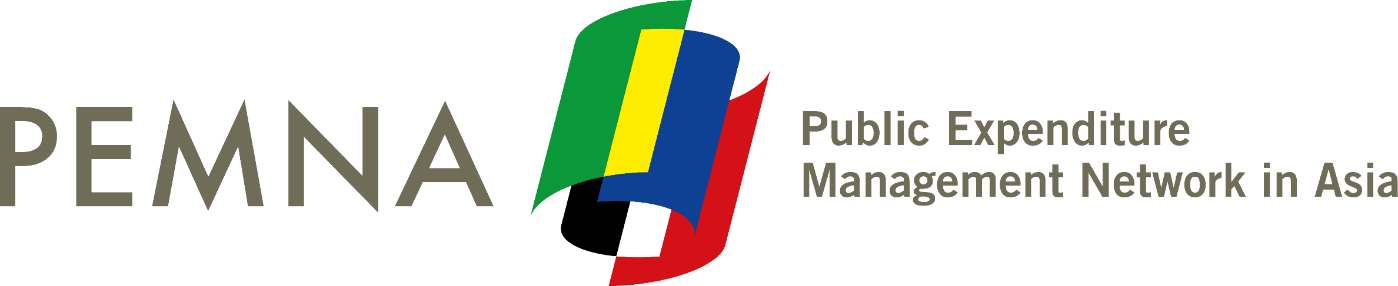 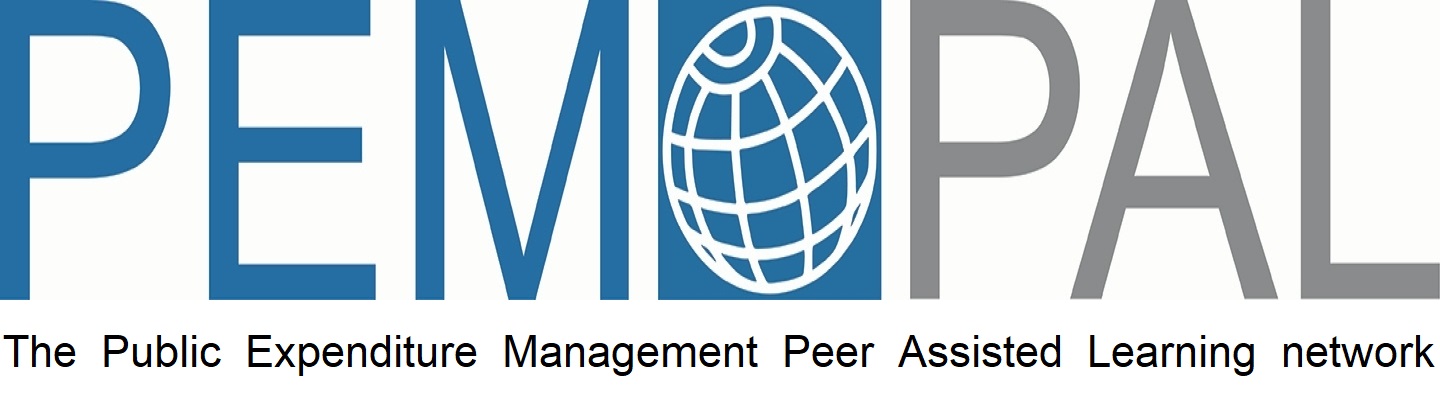 TRENUTAČNA SITUACIJAI SMJEROVI U POGLEDU AKTIVNOSTI INSPEKCIJE, PROVJERE I UNUTARNJE REVIZIJE U DRŽAVNOJ RIZNICI VIJETNAMA
DRŽAVNA RIZNICA VIJETNAMA
Plenarna sjednica TCOP-a PEMPAL-a
Kazahstan, svibanj/maj 2023.
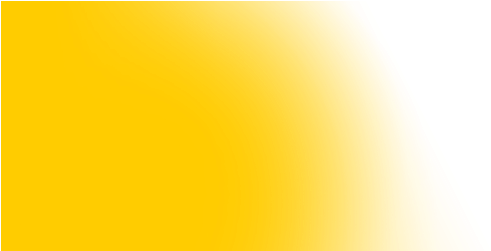 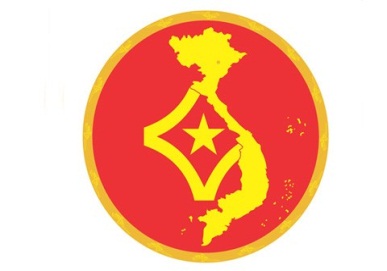 Sadržaj
2
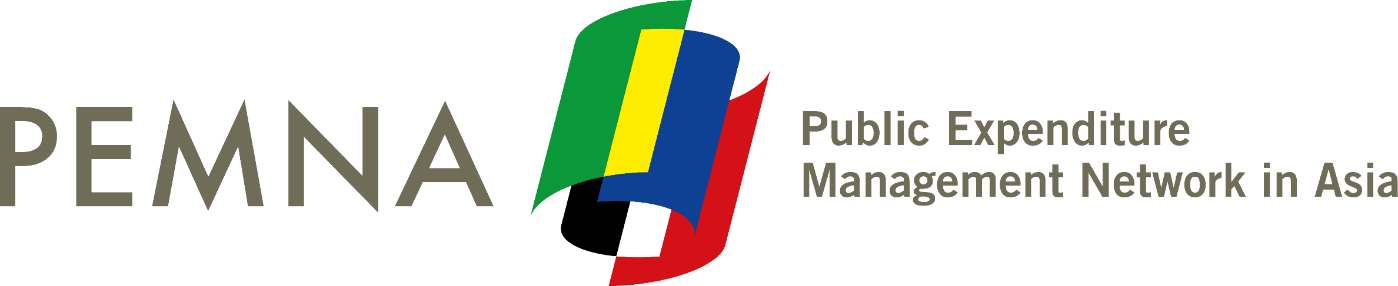 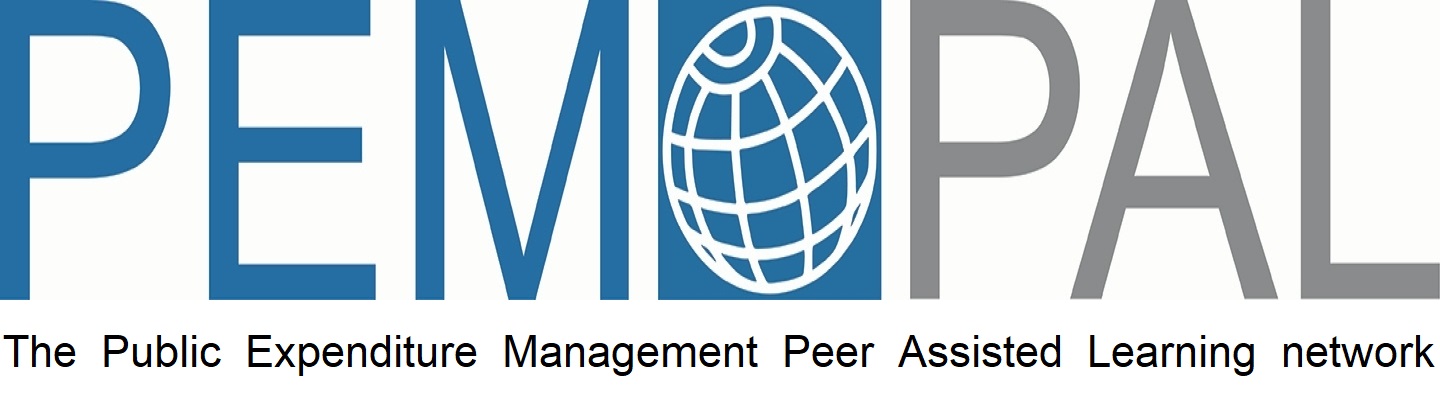 1. DIOORGANIZACIJSKA STRUKTURADRŽAVNE RIZNICE VIJETNAMA
8
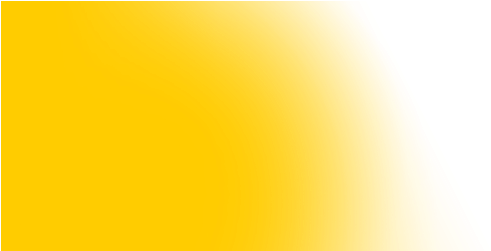 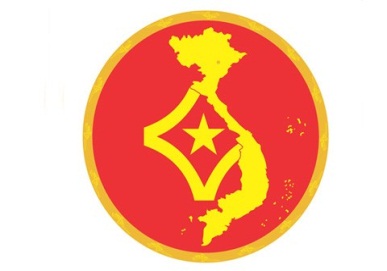 1.1. Pozicija i funkcije
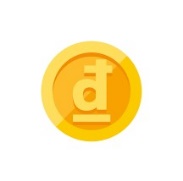 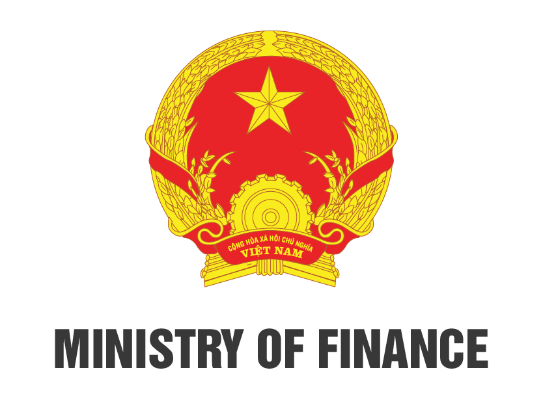 Upravljanje sredstvima državnog proračuna
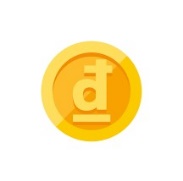 Upravljanje gotovinskim sredstvima
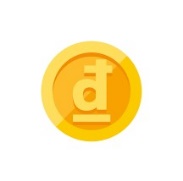 Općenito državno računovodstvo
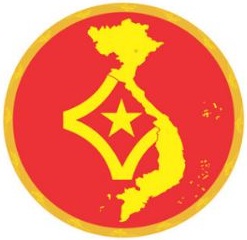 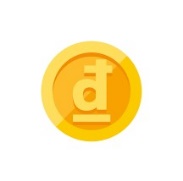 Financiranje centralne vlade i izdavanje državnih obveznica
DRŽAVNA RIZNICA VIJETNAMA
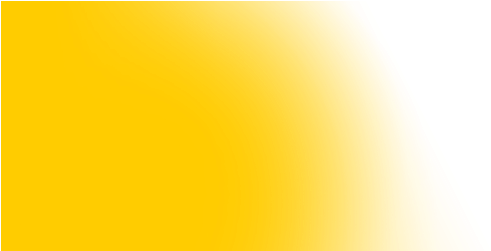 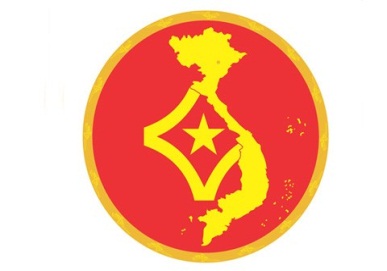 1.2. Organizacijska struktura
5
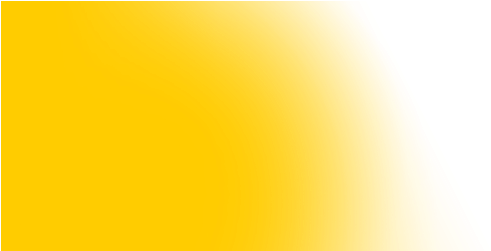 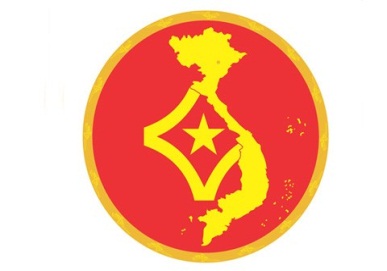 1.3. Plan za 2030.
6
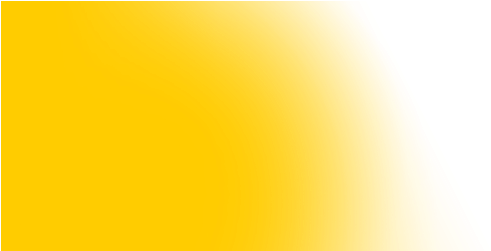 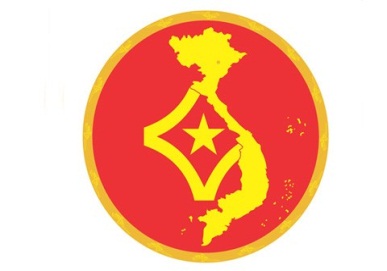 1.3. Plan za 2030.
2030.
2025.
2020.
Pružanje usluga
(komunikacija, stručni proces, IT)
Upravljanje
7
7
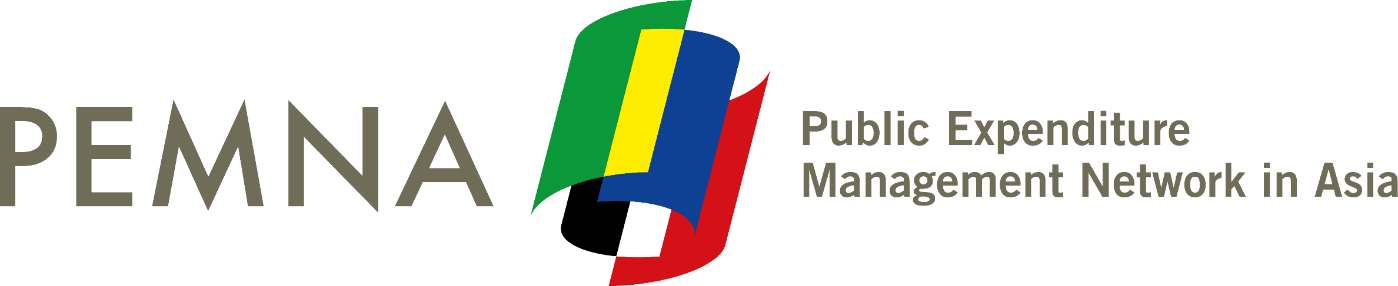 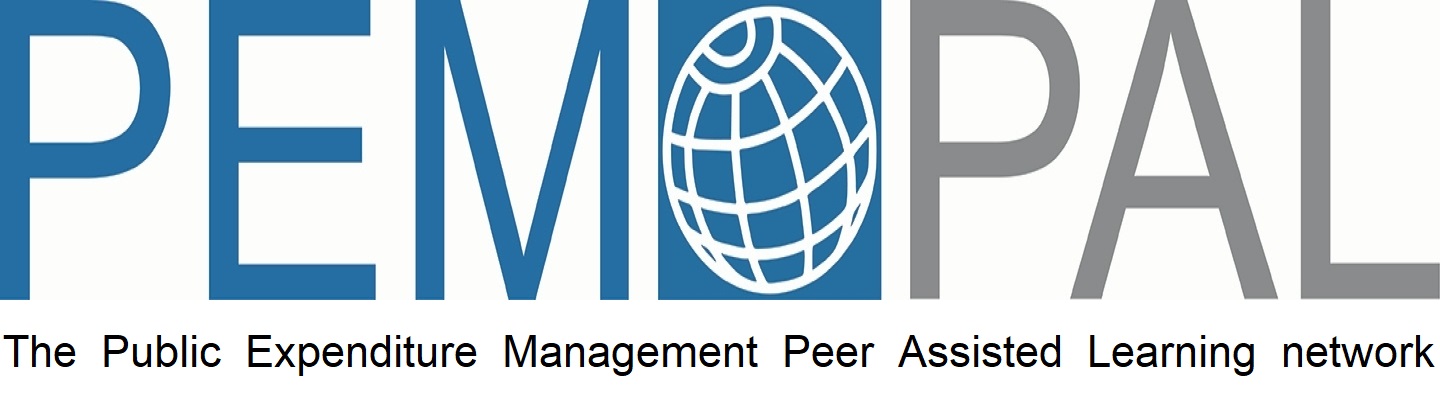 2. DIOPRIMJENA INFORMACIJSKIH TEHNOLOGIJA U AKTIVNOSTIMA INSPEKCIJE I PROVJERE U SVRHU UPRAVLJANJA RIZICIMA
8.
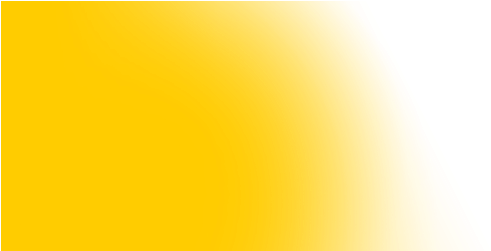 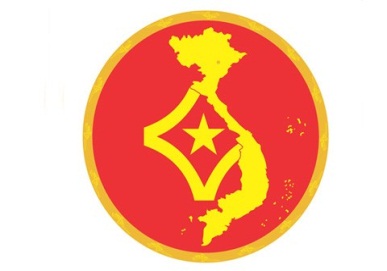 2.1. Aktivnosti monitoringa na daljinu online programa javnih službi
9
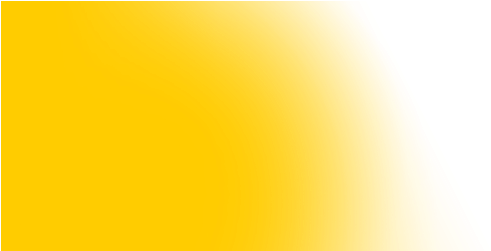 2.2. Promicanje primjene IT-a i digitalizacije
u aktivnostima inspekcije i provjere
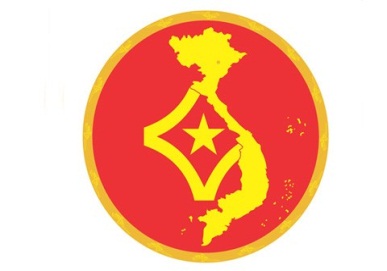 10
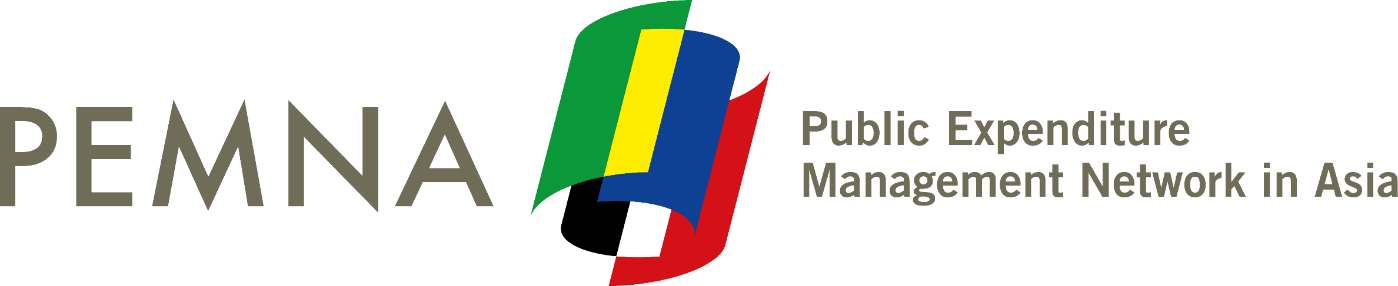 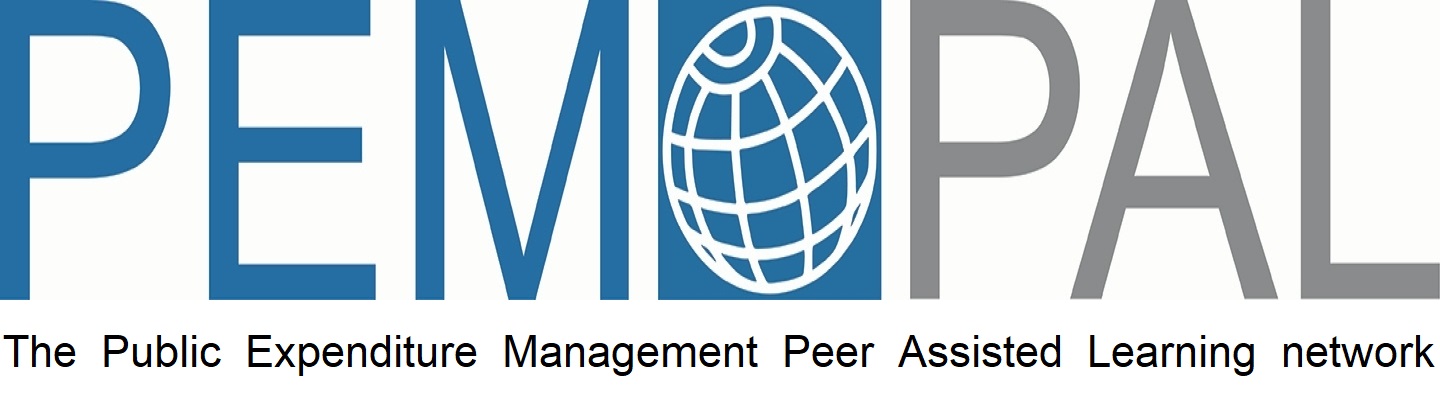 3. DIO PROVEDBA UNUTARNJE REVIZIJE U DRŽAVNOJ RIZNICI VIJETNAMA
11
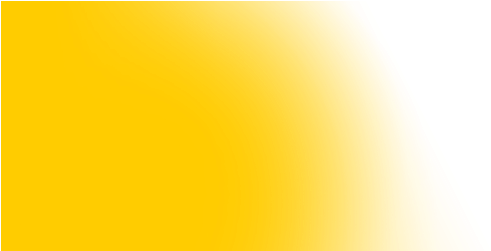 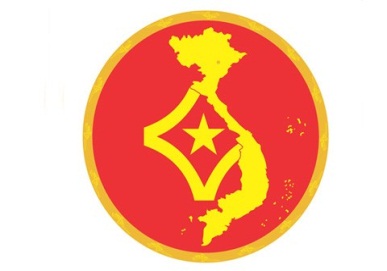 3.1. Potrebno je uvesti aktivnosti unutarnje revizije u Državnoj riznici Vijetnama
12
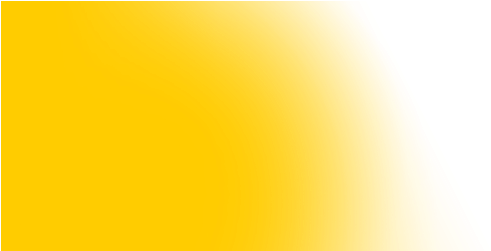 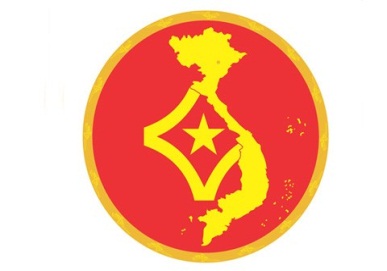 3.2. Pravna osnova za provedbu unutarnje revizije u Državnoj riznici Vijetnama
13
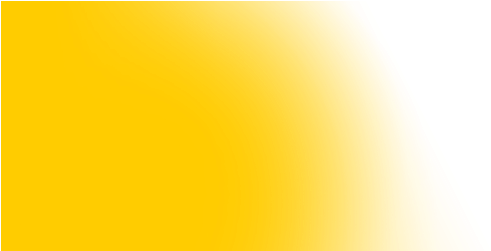 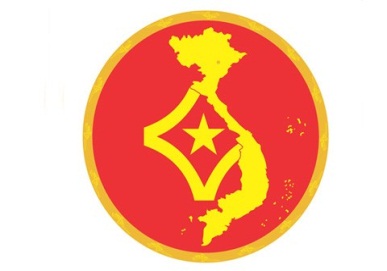 3.3. Provedba unutarnje revizije u Državnoj riznici Vijetnama (pilotna faza)
14
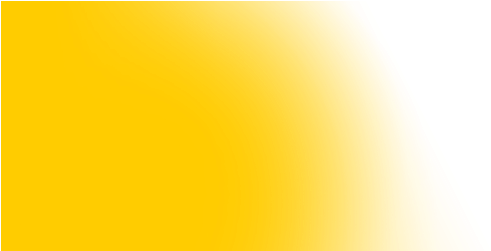 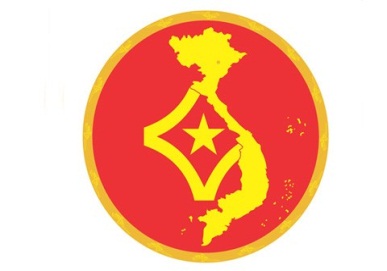 3.4. Smjer razvoja organizacije unutarnje revizije u Državnoj riznici Vijetnama
15
Hvala na pažnji!
16